Наша безопасность
Воспитатель
гр.»Бурундучок» Хохленко Г.Г.
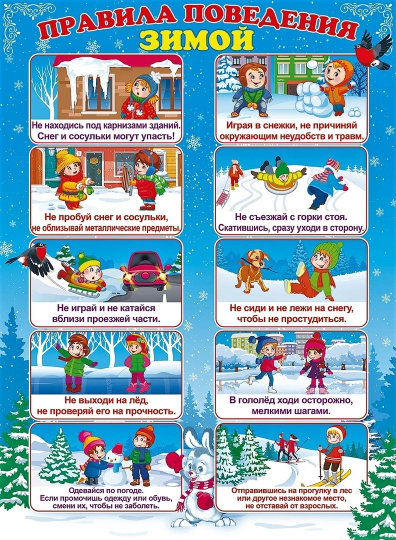 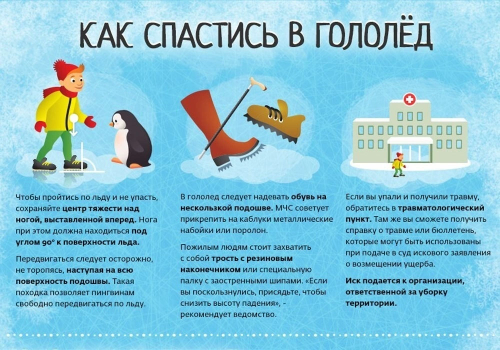 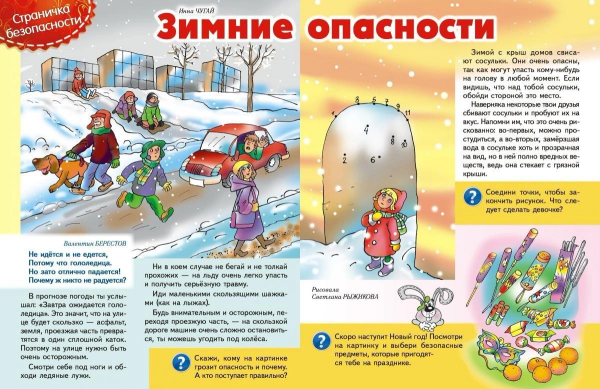 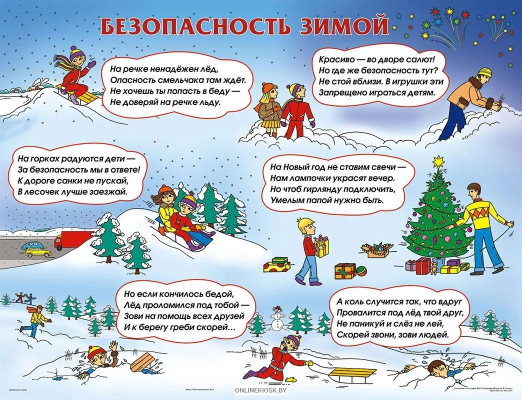 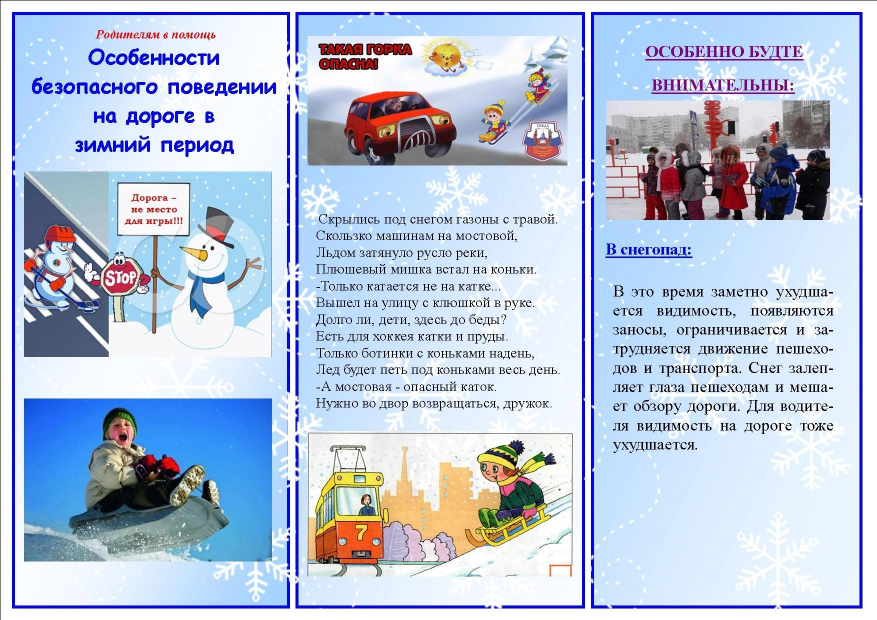 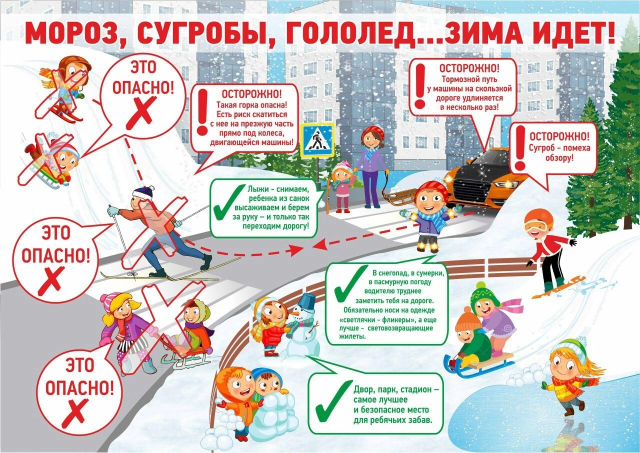 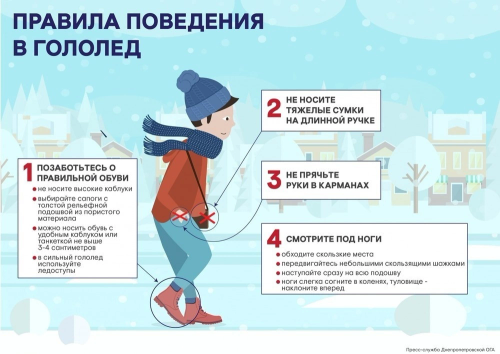 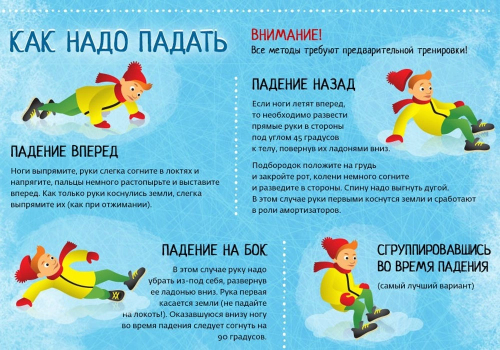 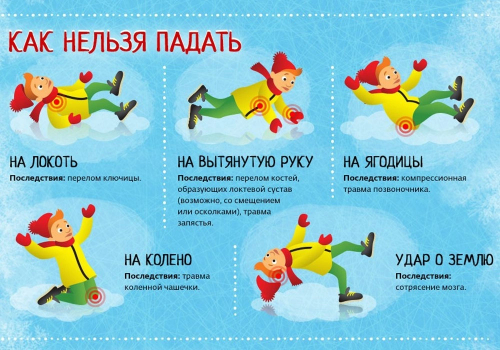